DOSSIER 4 :
Les transformations sociales et la culture dans la seconde moitié du 19e siècle
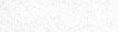 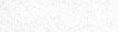 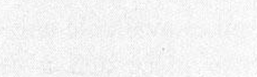 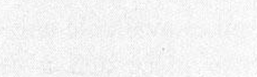 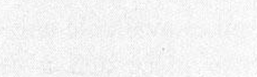 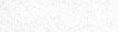 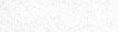 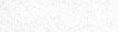 Les conditions ouvrières
(1850-1900)
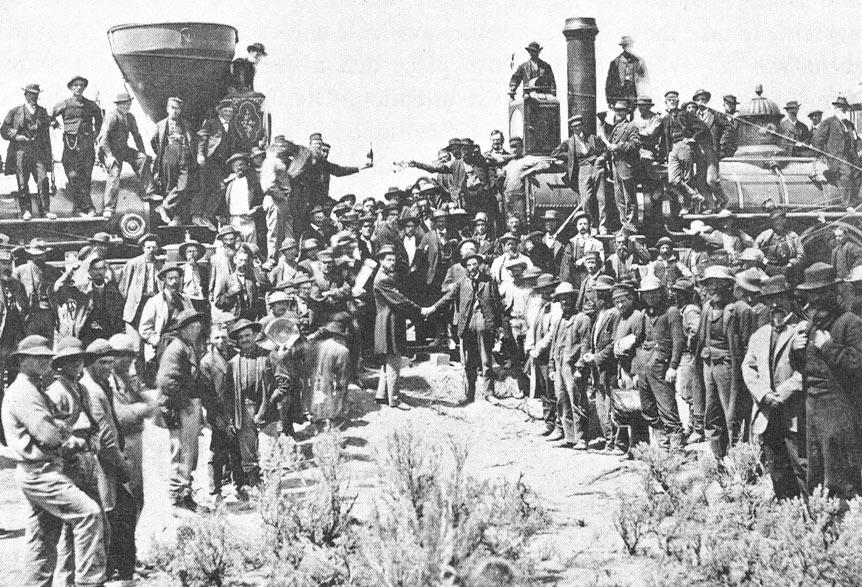 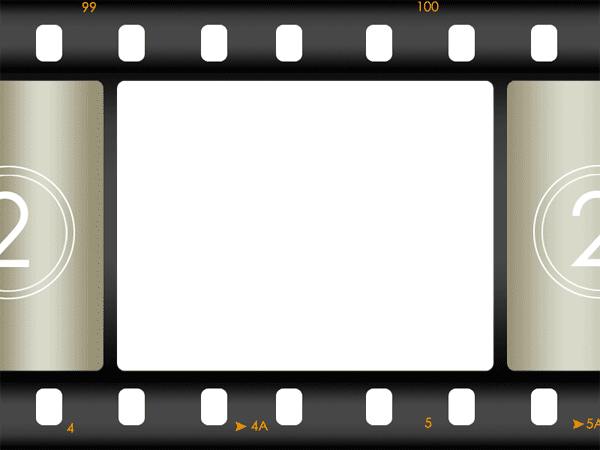 Vidéo

Crash Course in World History – The Industrial Revolution
(11 min)

https://www.youtube.com/watch?v=zhL5DCizj5c
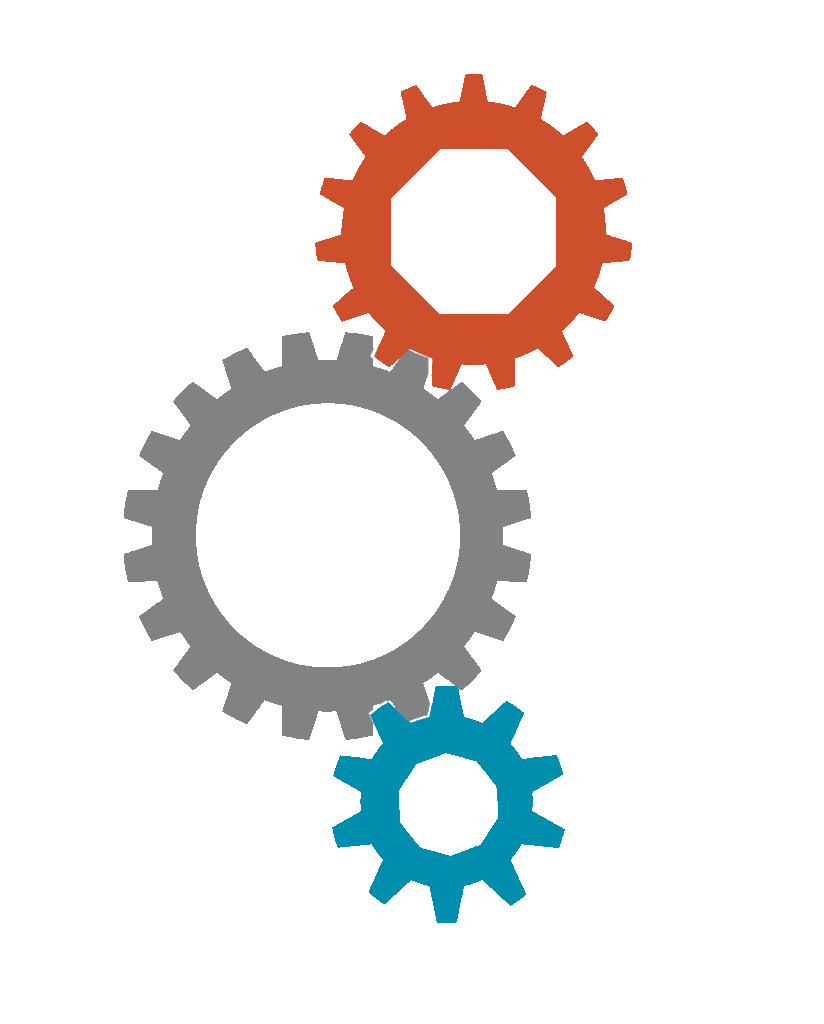 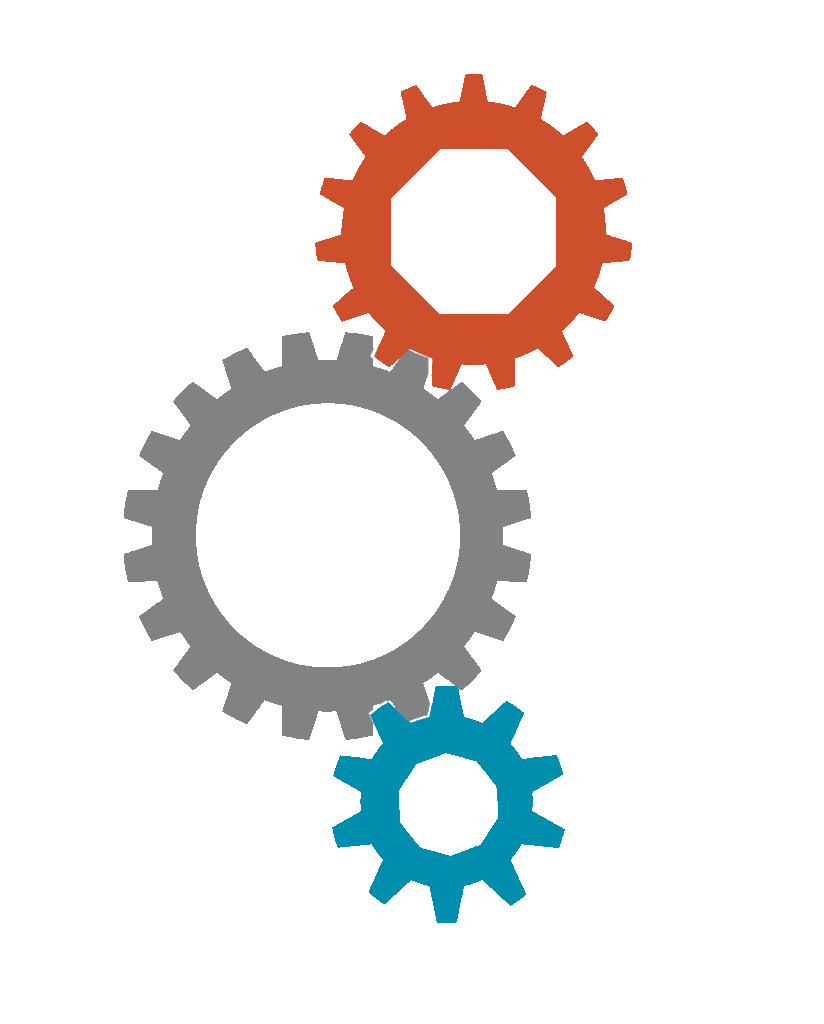 Les conditions ouvrières
L’industrialisation entraîne l’urbanisation.
La plupart des personnes travaillent dans des usines,
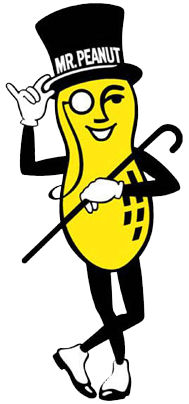 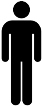 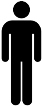 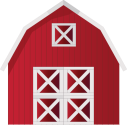 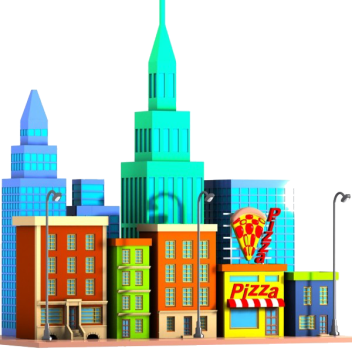 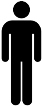 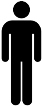 qui appartiennent à la bourgeoisie.
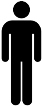 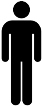 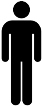 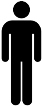 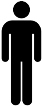 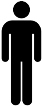 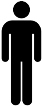 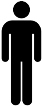 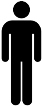 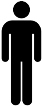 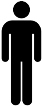 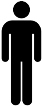 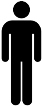 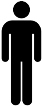 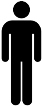 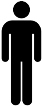 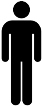 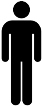 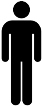 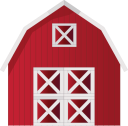 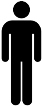 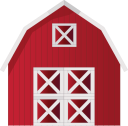 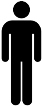 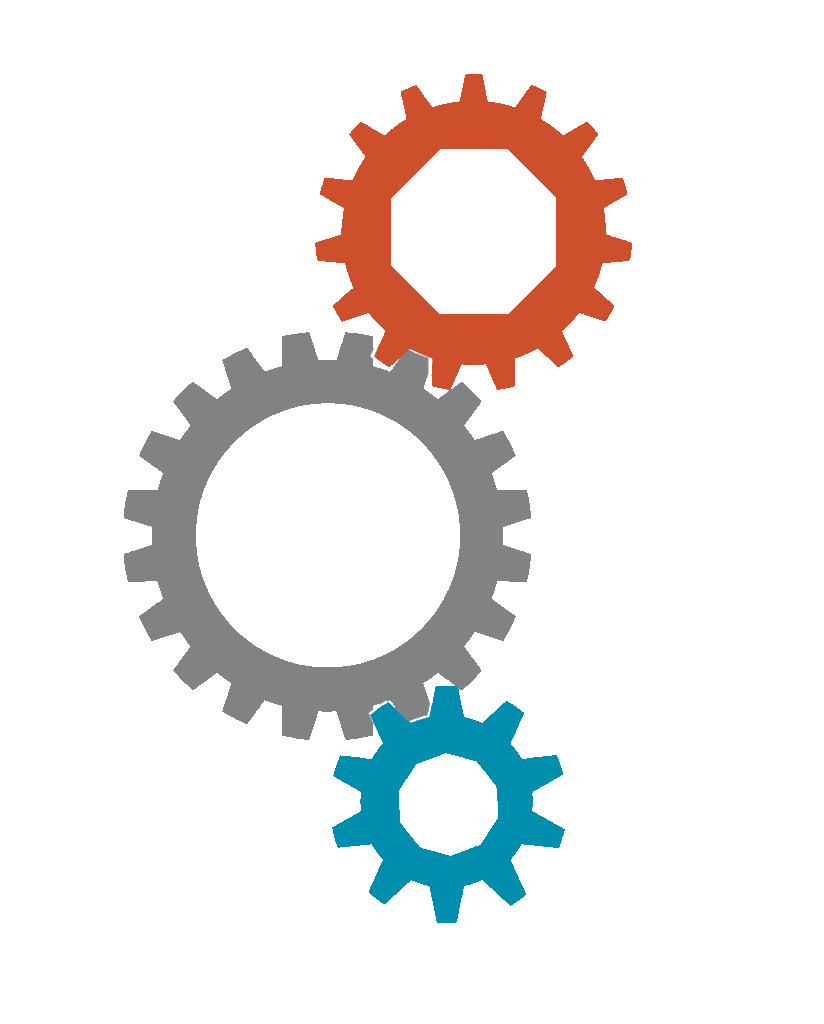 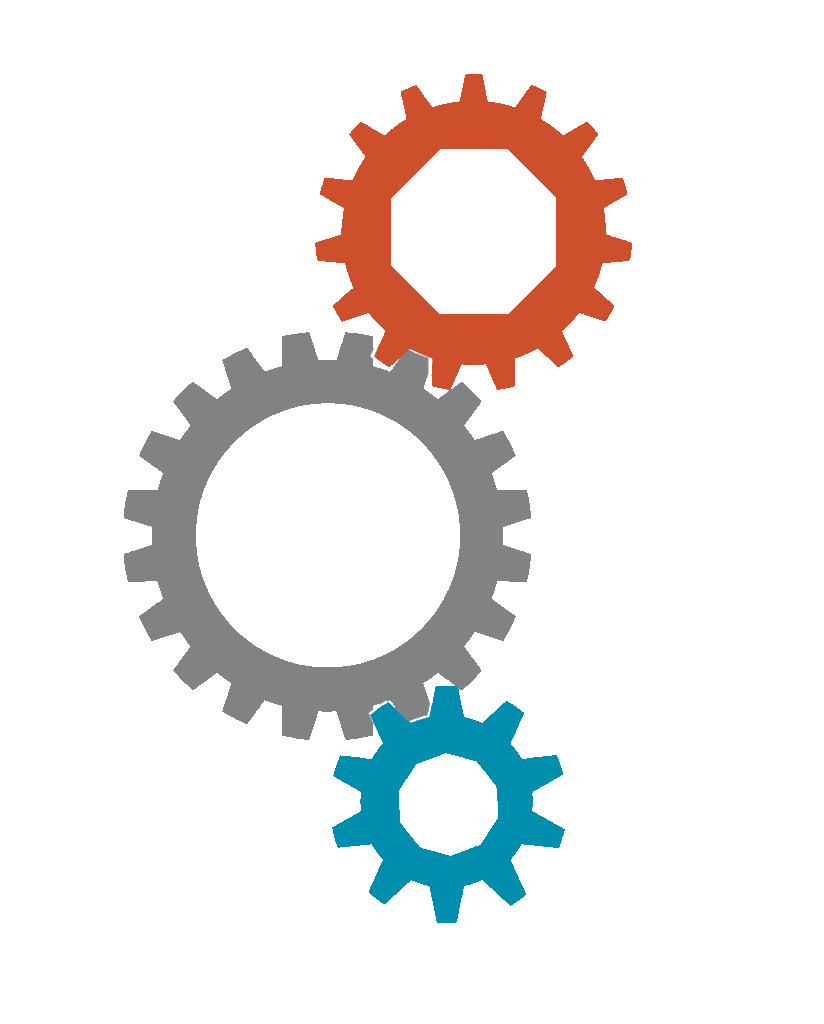 Les conditions ouvrières
Les conditions de travail sont horribles . . .
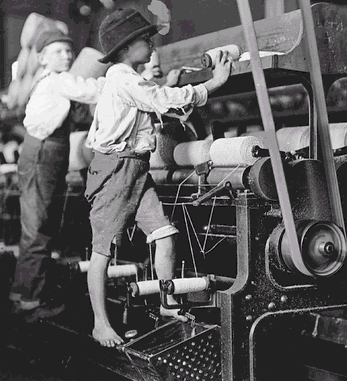 Longues heures
Bas salaires
Aucune sécurité d’emploi
Aucune limite d’âge
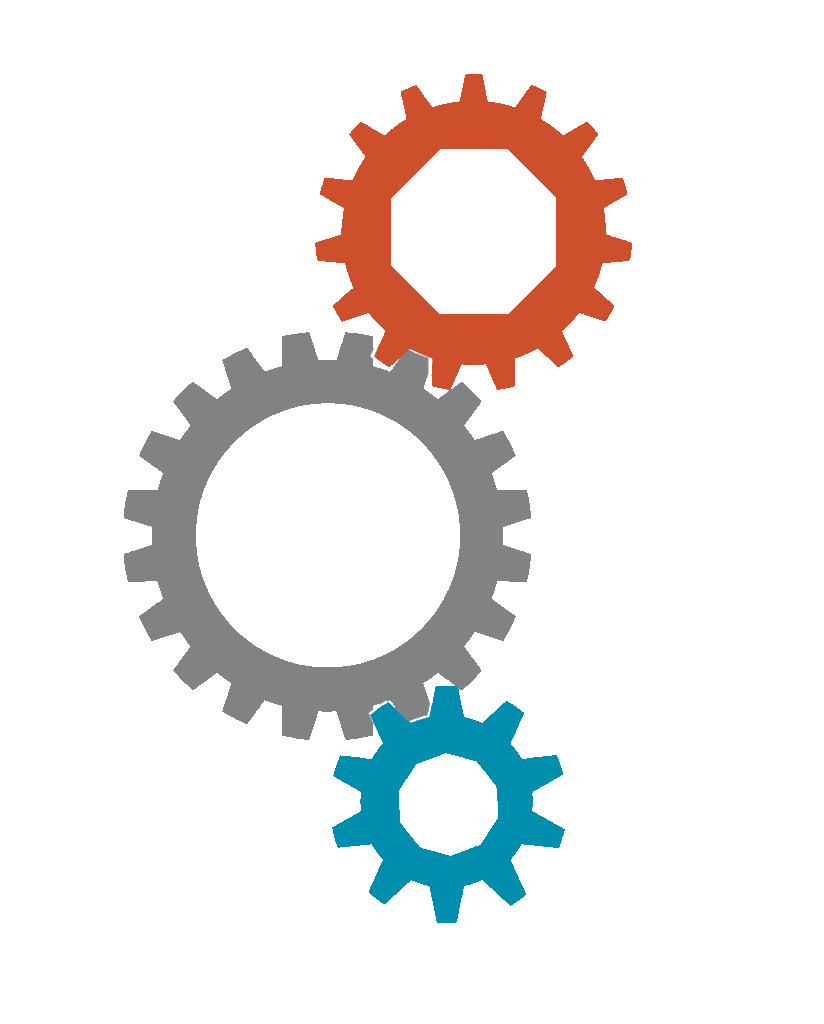 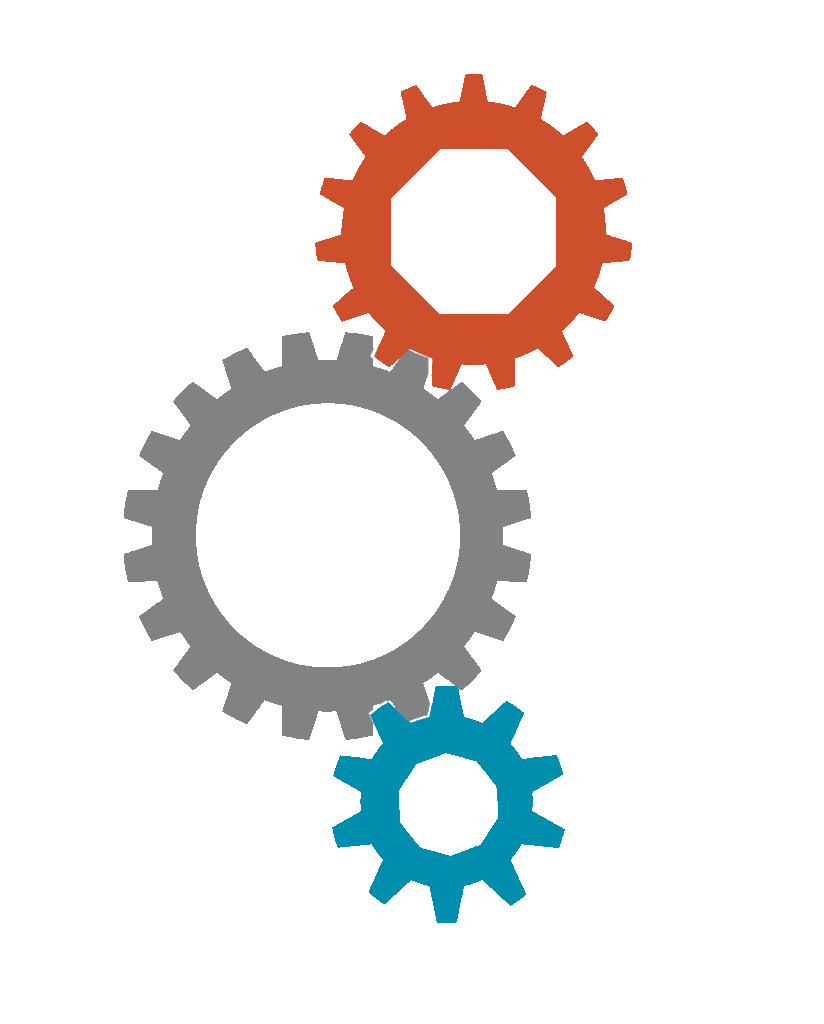 Les conditions ouvrières
Pour protéger leurs intérêts, les ouvriers se regroupent en syndicats.
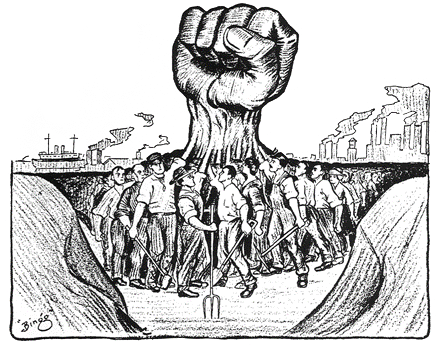 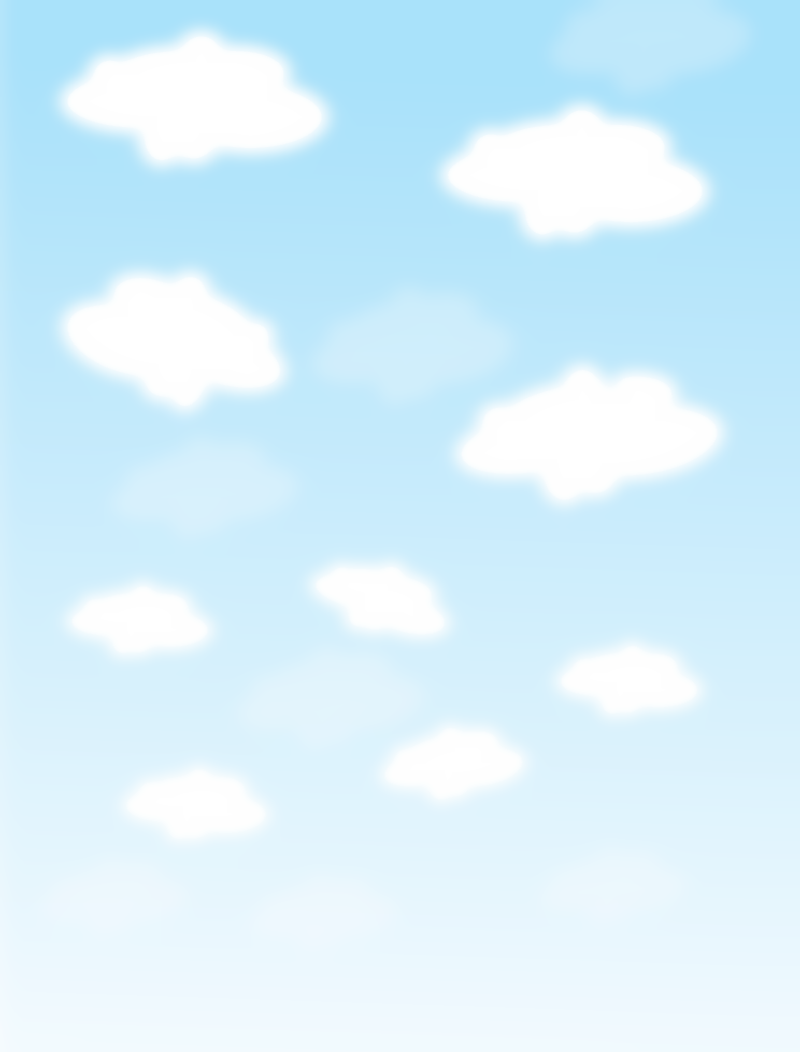 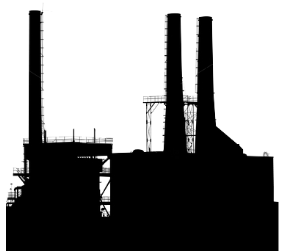 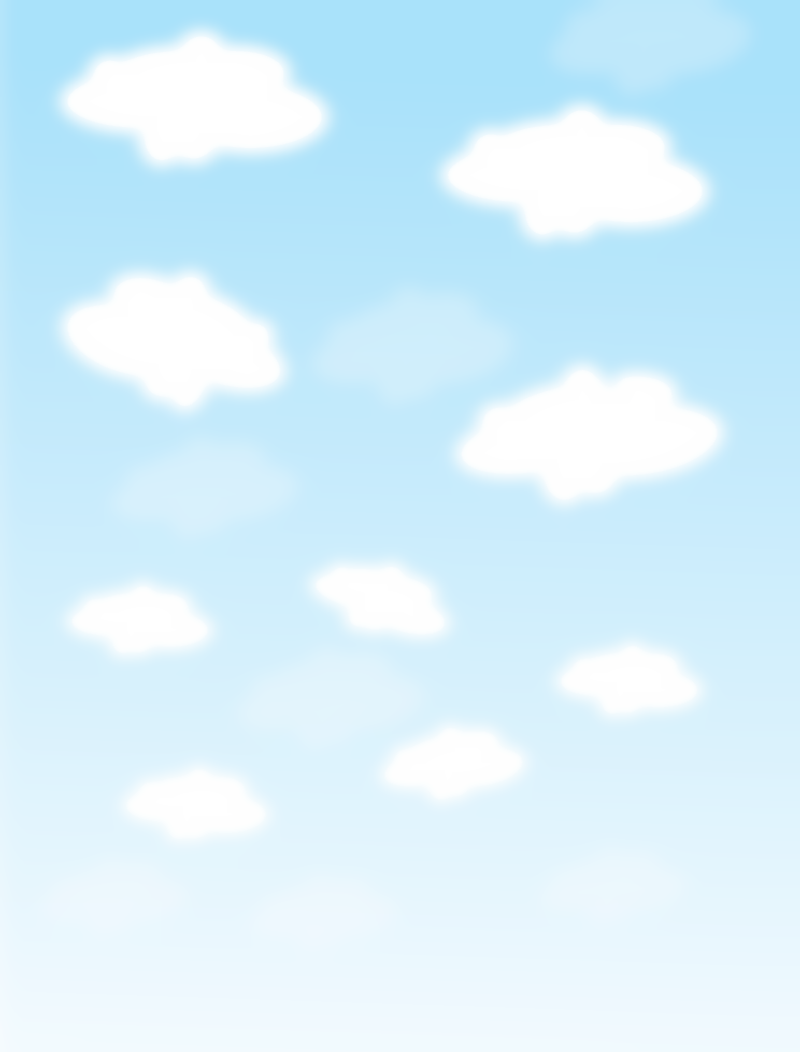 Oh %$&#!
Get lost..
I want a higher salary.
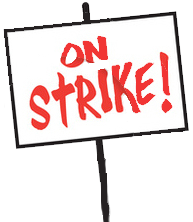 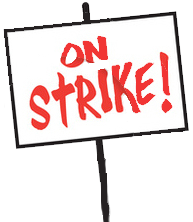 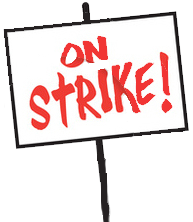 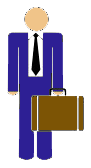 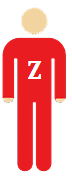 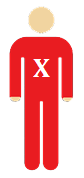 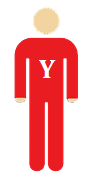 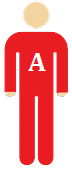 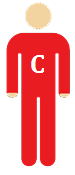 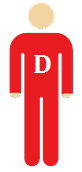 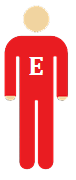 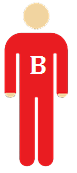 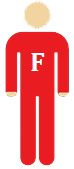 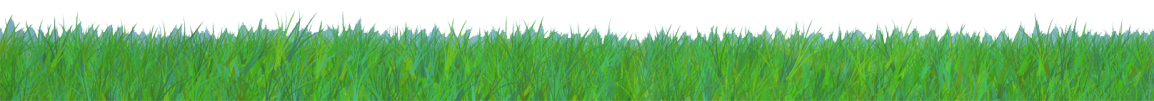 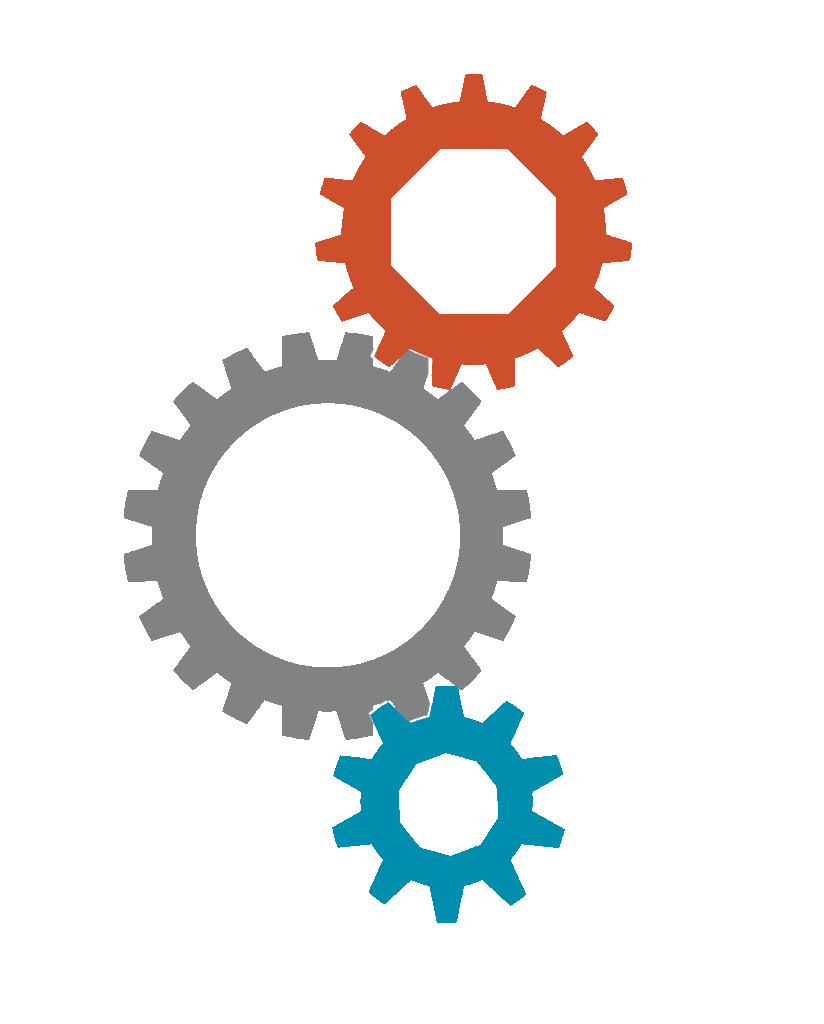 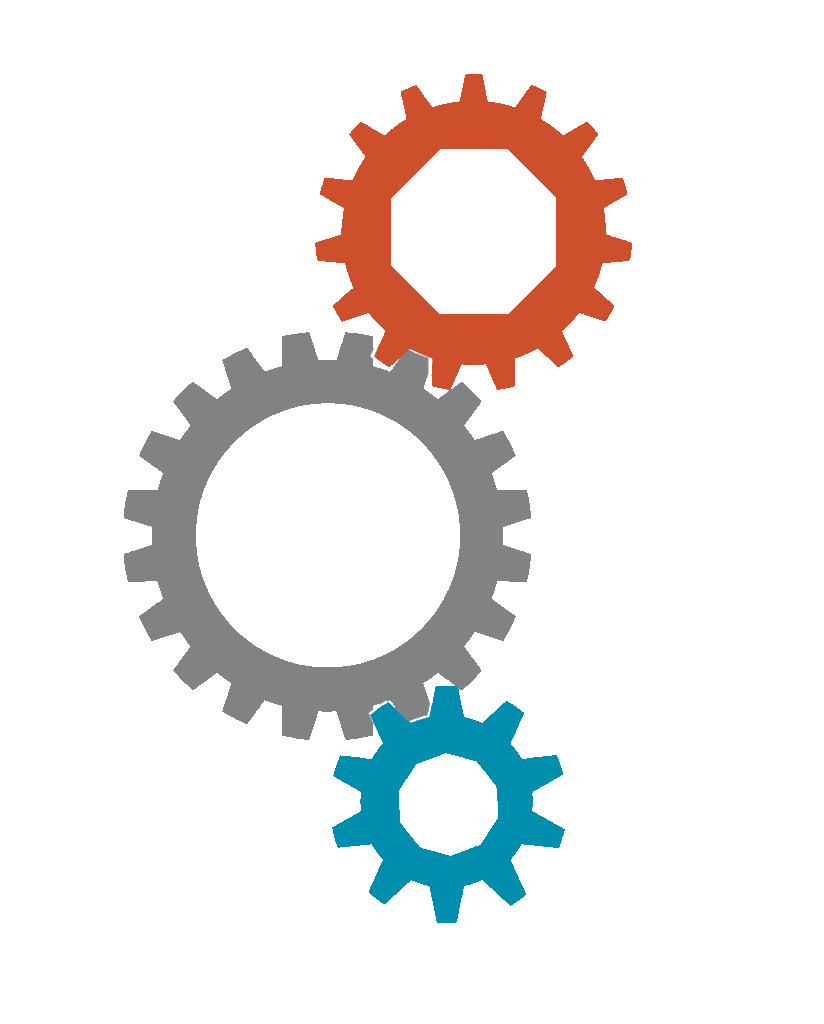 Les conditions ouvrières
Pour protéger leurs intérêts, les ouvriers se regroupent en syndicats.
Ils revendiquent:
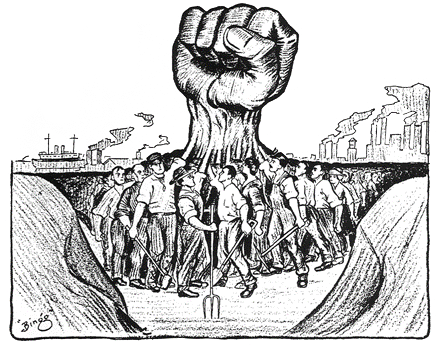 Moins d’heures
De meilleurs salaires
Plus de sécurité
Ils peuvent faire la grève pour les obtenir.
Devoirs
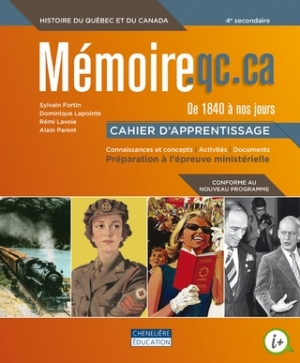 p.71
   #1
   #2
   #3 b)
Vocabulaire important
réclamer (v)
Questions importantes #2